The Role of the Psychiatrist and other Medical Staff  within a Multidisciplinary Treatment Team
Srinivas B Muvvala, MD, MPH
Associate Professor of Psychiatry
Yale University School of Medicine
Disclosures
Dr. Muvvala consulted for Alkermes previously
Objectives
The Problem
Only one in ten people with addiction receive care
5.7% with AMI and SUD receive both treatments
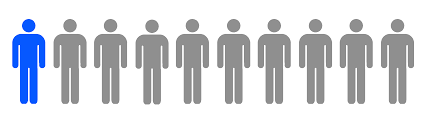 SAMSHA 2021
[Speaker Notes: The need for culture change is rooted in the fact that despite this massive public health crisis, only one in ten people with addiction receive care. ONE IN TEN. Could you imagine the health care and educational resources that would be mobilized if only one in ten patients with diabetes or CHF received care?]
Spectrum of Alcohol Use
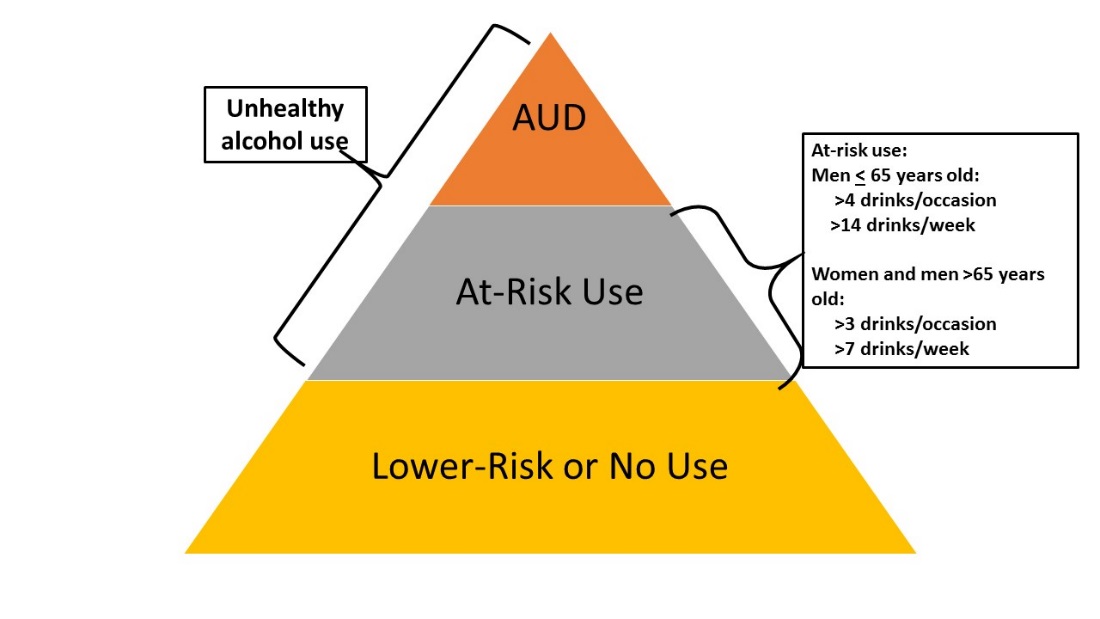 Integrating Mental Health and Addiction Treatment
Patients receive regular, chronic care
Ref: SAMSHA 2009
Why?
[Speaker Notes: Why do only 1 in 10 people with addiction receive care? There are many ideas suggested for why this is but they can be boiled down to two main bucket----STIGMA and Lack of provider education]
Role of Psychiatrists and other Mental Health Providers
Prescribers’ role?
[Speaker Notes: Early intervention, screening]
Strategies to incorporate SUD treatment into clinical practice
Integrating prevention and treatment for SUD’s into practice
Hospital setting
Outpatient setting
Hospital setting
Outpatient setting
Interprofessional Collaborative Practice
Promoting interprofessional collaboration: A CULTURE OF CARING: Synergy improves outcomes
Adapted from:  ly Wei, Robin Webb Corbett, Joel Ray & Trent L. Wei (2020) A culture of caring: the essence of healthcare interprofessional collaboration, Journal of Interprofessional Care, 34:3, 324-331
[Speaker Notes: Research at Duke: Human connections among interprofessional team members are key to effective teams
Interprofessional collaborative practice (IPCP): Like team sport]
Supervising physician’s responsibilities with  nurse practitioners and physician assistants
Ref: https://www.aafp.org/dam/AAFP/documents/news/NP_Info_GlinesNP-060710.pdf
Responsibilities of the team leadership
MAT Staff/schedule
Community MAT consultation clinic in brief
Scope of MAT Consultation Service
Summary
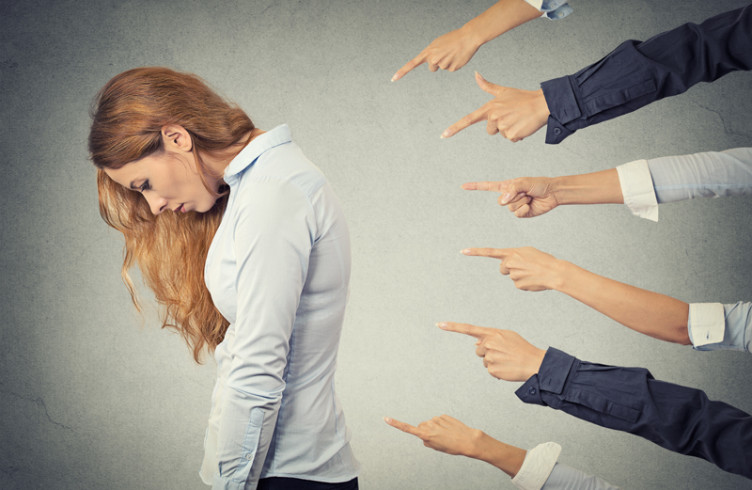 Source: Don’t Judge Me Until You’ve Walked In My Shoes http://sumo.ly/yS6I via @tonyfahkry. Accessed 10/12/17
[Speaker Notes: Words and attitudes matter]
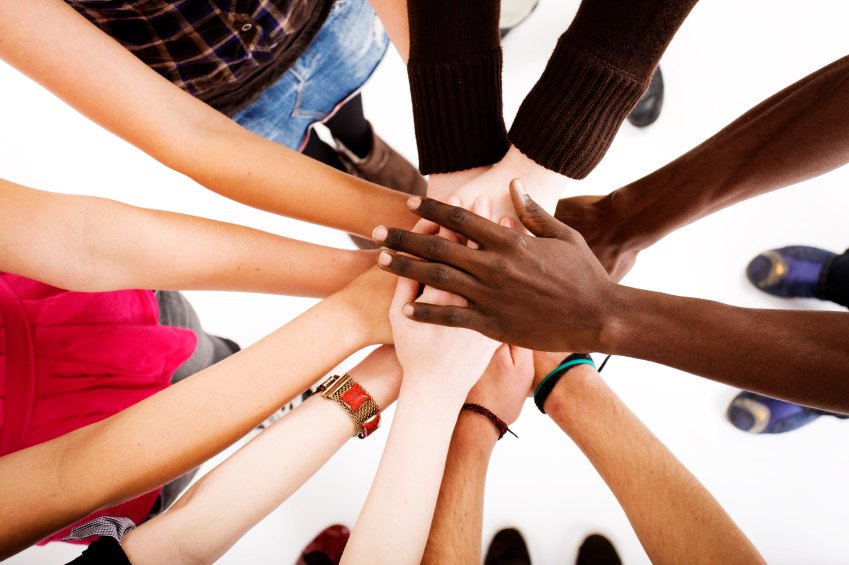 References
Substance Abuse and Mental Health Services Administration. Integrated Treatment for Co-Occurring Disorders: Building Your Program. DHHS Pub. No. SMA-08-4366, Rockville, MD: Center for Mental Health Services, Substance Abuse and Mental Health Services Administration, U.S. Department of Health and Human Services, 2009. 
Muvvala SB, Edens EL, Petrakis IL. What Role Should Psychiatrists Have in Responding to the Opioid Epidemic? JAMA Psychiatry. 2019 Feb 1;76(2):107-108
Holly Wei, Robin Webb Corbett, Joel Ray & Trent L. Wei (2020) A culture of caring: the essence of healthcare interprofessional collaboration, Journal of Interprofessional Care, 34:3, 324-331
Substance Abuse and Mental Health Services Administration. (2021). Key substance use and mental health indicators in the United States: Results from the 2020 National Survey on Drug Use and Health (HHS Publication No. PEP21-07-01-003, NSDUH Series H-56). Rockville, MD: Center for Behavioral Health Statistics and Quality, Substance Abuse and Mental Health Services Administration. Retrieved from https://www.samhsa.gov/data/ Accessed September 20, 2022
https://www.aafp.org/dam/AAFP/documents/news/NP_Info_GlinesNP-060710.pdf. Accessed September 20, 2022